The Linux Command Line Chapter 4
Manipulating Files And Directories
Prepared by Dr. Reyes, New York City College of Technology
Wildcards
Wildcards - allows you to select filenames based on patterns of characters.
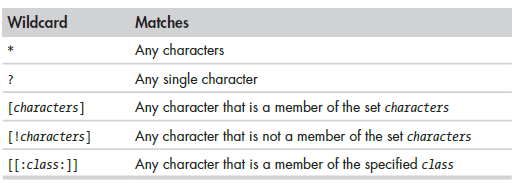 Character Classes
Wildcards examples
mkdir Command
mkdir – creates a directory or multiple directories
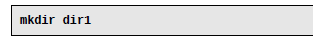 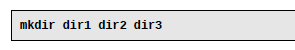 cp Command
cp – copies a file(s) or directory
cp examples
mv Command
mv - performs file moving or file renaming
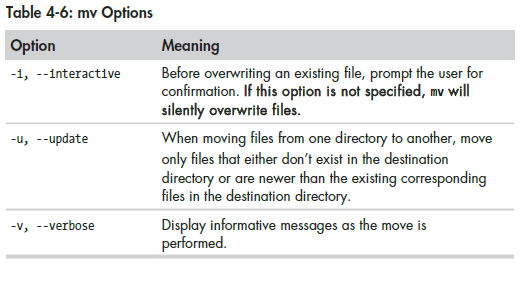 mv Examples
rm Command
rm - used to remove files and directories
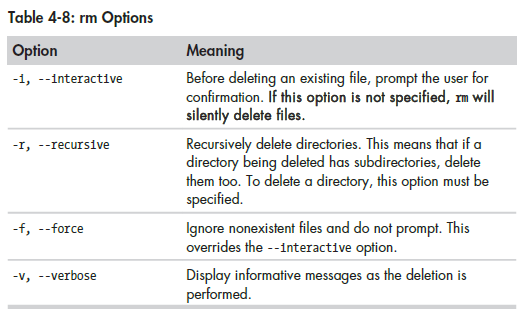 rm Examples
ln Command
ln - used to create either hard or symbolic links
Hard Links - ln file link
Symbolic Link - ln -s item link
Hard Links - The original Unix way of creating links. It cannot reference a file outside its own filesystem and cannot reference a directory.
Symbolic Links - creates a special file with a pointer to the referenced file or directory, similar to a shortcut in Windows.